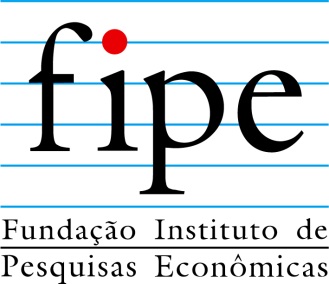 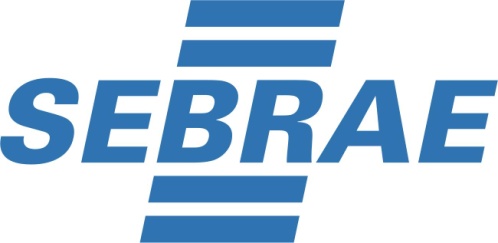 ÍNDICE DE CONFIANÇA DOS PEQUENOS NEGÓCIOS NO BRASIL(ICPN)
Fevereiro/2014
(dados até Janeiro)
Sumário Executivo
Os dados desse relatório são apresentados da ordem geral para específico, ou seja, apresenta primeiro o ICPN e, em seguida, os outros índices que o compõem.  Essa forma de facilita o entendimento e leitura dos índices. 

O presente relatório resulta das entrevistas realizadas no mês de Janeiro de 2014, apresenta o nível de atividade de Dezembro de 2013 (ISA), as Expectativas (ISE) para os próximos três meses (Jan/Fev/Mar) e assim consolida no Índice de Confiança dos Pequenos Negócios (ICPN) de Janeiro de 2014. 

O ICPN de jan/14 (ICPN=114) apresentou queda de 3 pontos em relação ao mês anterior e queda de 3 pontos frente a jan/12. Em jan/14, o nível de confiança mais alto foi encontrado na região Nordeste (ICPN=120), entre os MEI (ICPN=120) e no setor da construção (ICPN=117). O indicador de confiança de jan/14 resulta do nível de atividade (ISA) de dezembro, que foi o mais alto do ano de 2013

O Índice de Situação Atual (ISA) de dez/13, que mede o nível de atividade dos Pequenos Negócios, apresentou aumento de 6 pontos na comparação o mês anterior. O nível de atividade de dezembro foi o mais alto de 2013. O aumento do ISA no mês de dez/13 foi puxado pelas empresas do comércio (expansão de 8 pontos), no grupo dos MEI (expansão de 10 pontos), e em especial do nordeste (expansão de 14 pontos no mês).

O Índice de Situação Esperada (ISE), levantado em janeiro/14, que mede a expectativa até mar/14, atingiu o nível de 116 pontos. Este é o menor nível registrado desde o início da série (iniciada em abr/12). A queda no Índice de Situação Esperada foi puxada pelo Nordeste (queda de 20 pontos), pelo comércio (queda de 17 pontos) e pelos MEI (queda de 15 pontos). Ainda assim, o nível de expectativa mais elevado continua na região nordeste (ISE= 118). Verifica-se com isso que, justamente os segmentos que tiveram a maior expansão do nível de atividade no fim de 2013, é que fizeram o ajuste mais forte nas suas expectativas para o período até mar/14, o que mostra elevado grau de cautela por parte destes empresários para o início deste ano.
2
Fonte: SEBRAE/FIPE
[Speaker Notes: : quando o indicador atingir valores superiores a 100, isto refletirá um aumento efetivo (ou esperado) da variável analisada, até o limite de 200. Valores inferiores a 100 indicam queda efetiva (ou esperada) da variável analisada, até o limite de zero (máximo de pessimismo). Quando o indicador assumir número próximo a 100, indicará estabilidade efetiva (ou esperada) da variável analisada (nem otimismo nem pessimismo).]
ICPN - Índice de Confiança dos Pequenos Negócios no Brasil
Em janeiro de 2014, o Índice de Confiança dos Pequenos Negócios (ICPN)  registrou 114 pontos, apresentando  queda de 3 pontos em relação ao mês anterior e também de 3 pontos em relação a jan/12. Por estar acima do nível de 100 pontos (que registra estabilidade), o ICPN do mês expressa tendência à expansão dos pequenos negócios. O ICPN resulta da combinação do Índice de Situação Atual (ISA  dez/13=112) e o Índice de Situação Esperada (ISE dez/jan/fev = 116).
3
Fonte: SEBRAE/FIPE
ICPN - Índice de Confiança dos Pequenos Negócios no Brasil
Setor
Em jan/14, o setor de Construção Civil apresentou  ICPN mais alto (117 pontos) e a Indústria apresentou o menor índice (ICPN = 111 pontos). Todos setores apresentaram queda no indicador tanto em relação ao mês anterior, quanto em relação ao mesmo período do ano passado.  Em relação a Jan/13 a maior queda foi no setor Indústria com -4 pontos e em relação a dez/13 a maior queda foi do Comércio com -5 pontos.
4
Fonte: SEBRAE/FIPE
ICPN - Índice de Confiança dos Pequenos Negócios no Brasil
Porte
Em relação ao porte, os MEI apresentaram pelo sexto mês consecutivo o maior ICPN, registrando em jan/14, 120 pontos, mesmo nível em relação a jan/13.   Já as ME e EPP registraram queda no ICPN em relação ao mês anterior de  -3 e -4 pontos, respectivamente. Já em relação ao mesmo período do ano anterior as ME registram queda de -4 pontos e as EPP de -3 pontos.
5
Fonte: SEBRAE/FIPE
ICPN - Índice de Confiança dos Pequenos Negócios no Brasil
Região
Em termos regionais o Nordeste, desde de ago/13, vem registrando o maior índice no mês (ICPN=120), com queda de 4 pontos em relação ao mês anterior. Em relação a jan/13, apenas o Centro-Oeste obteve estabilidade no ICPN. Todas demais regiões apresentaram variação negativa no ICPN, com destaque para o Sul e Sudeste (– 5 pontos).
6
Fonte: SEBRAE/FIPE
ICPN - Índice de Confiança dos Pequenos Negócios no Brasil
Estados – Evolução Recente
Fonte: SEBRAE/FIPE
7
DETALHAMENTO ISA e ISE
Indicador de Situação Atual (ISA) no mês
O índice de situação atual (ISA) retrata a percepção em relação á demanda no momento atual, apresentou uma variação positiva de 6 pontos em relação ao mês anterior (ISA=112) e mais alto índice do ano de 2013 e segundo mais alto da série histórica. Em relação ao mês de dez/12, o ISA apresentou queda de 3 pontos. 
Em parte, o aumento no ISA no mês de dezembro é explicada pelo avanço no desempenho do faturamento no mês.
9
Fonte: SEBRAE/FIPE
Indicador de Situação Atual (ISA) no mês
Setor
Porte
Região
Em dez/13, o desempenho em relação aos setores de Comércio (ISA = 114) e Serviços (ISA = 113) foi positiva refletindo o aumento das vendas provenientes das festas de fim de ano. O melhor desempenho em relação ao mês anterior foi do Comércio (+8 pontos) seguido do Serviços(+6 pontos).  
Em relação ao porte, os MEI foram destaque tanto no ISA = 118 quanto para o avanço de 10 pontos em relação ao mês anterior.
Em termos regionais o destaque foi o Nordeste, que apresentou o maior índice ISA (123) no mês, avanço de 14 pontos em relação ao mês anterior. O Norte também apresentou avanço de 7 pontos em relação ao mês anterior.
10
Fonte: SEBRAE/FIPE
Indicador de Situação Atual (ISA) no mês
Estados
11
Fonte: SEBRAE/FIPE
Faturamento Mensal (no mês de dezembro/13)
Evolução Recente
Em Dez/13, 36% das empresas registraram “estabilidade” de faturamento no mês, 42% registraram “aumento” e 21% registraram “diminuição”. O desempenho do faturamento em  
Dez/13 pode ser considerado ligeiramente pior ao observado em Dez/12, uma vez que 78% registram aumento ou estabilidade no faturamento  ante a 80% em Dez/12.
12
Fonte: SEBRAE/FIPE
Faturamento Mensal (no mês de dezembro/13)
Setor
Porte
Empresas do Comércio (45%) e Serviços (43%) apresentaram aumento no faturamento em Dez/2013.  O destaque do mês foi para as o MEI pois 84 % deles registram aumento ou estabilidade no faturamento em Dezembro.
13
Fonte: SEBRAE/FIPE
Faturamento Mensal (no mês de dezembro/13)
Região
Entre as regiões, a Nordeste e a Norte apresentaram desempenho melhor no faturamento em Dezembro de 2013.
14
Fonte: SEBRAE/FIPE
Faturamento Mensal (no mês de dezembro/13)
Estados
15
Fonte: SEBRAE/FIPE
Pessoal Ocupado (no mês de dezembro/13)
Evolução Recente
O emprego nos últimos meses manteve-se praticamente na mesma proporção. 9% das empresas registraram “aumento” de Pessoal Ocupado, 84% registraram “estabilidade”,e 7% diminuição. Pode-se perceber um desempenho em Dez/13 um pouco pior que o observado em dez/12, quando 96% das empresas registraram estabilidade ou aumento do pessoal ocupado ante a 93% em Dez/2013.
16
Fonte: SEBRAE/FIPE
Pessoal Ocupado (no mês de dezembro/13)
Setor
Porte
No mês, os setores de Comércio e Serviços registraram as maiores taxas de aumento ou estabilidade de pessoal ocupado. Os MEI e  ME obtiveram o melhor desempenho em relação ao emprego no mês de Dezembro.
17
Fonte: SEBRAE/FIPE
Pessoal Ocupado (no mês de dezembro/13)
Região
Em termos regionais, o destaque foi para a região Nordeste, que apresentou desempenho diferenciado no emprego no mês de dez/13 ao das demais regiões que são bastante semelhantes.
18
Fonte: SEBRAE/FIPE
Pessoal Ocupado (no mês de dezembro/13)
Estados
19
Fonte: SEBRAE/FIPE
Indicador de Situação Esperada (ISE) – p/3 meses
No quesito que avalia a expectativa dos empresários para os próximos três meses (jan/fev/mar), o ISE teve variação negativa de 11 pontos em relação ao mês anterior e de 4 pontos em relação ao mesmo período do ano anterior. Vale lembrar que ISE maior de 100 pontos expressa uma expansão da atividade esperada nos próximos 3 meses. Ou seja, o empresário continua otimista no entanto, em menor nível que nos meses anteriores.
20
Fonte: SEBRAE/FIPE
Indicador de Situação Esperada (ISE) – p/3 meses
Setor
Porte
Região
Os empresários da Construção tem melhores expectativas para os próximo meses (ISE =132) seguido da Indústria (ISE = 120). Os MEI continuam sendo os mais otimistas. Em termos regionais, os mais otimistas foram os empresários do Nordeste (ISE =118).
Fonte: SEBRAE/FIPE
21
Indicador de Situação Esperada (ISE) – p/3 meses
Estados
Fonte: SEBRAE/FIPE
22
Expectativa de Faturamento (jan/fev/mar)
Evolução recente
Pra o trimestre (Jan. a Mar.), 44% das empresas esperam “aumento” de faturamento, 34% esperam “estabilidade” e 22% esperam “diminuição”. 
O nível de expectativas quanto ao faturamento em Jan/14 está igual ao observado pelos empresários em Jan/13, ou seja, 78% esperam aumento ou estabilidade no faturamento.
Fonte: SEBRAE/FIPE
23
Expectativa de Faturamento (jan/fev/mar)
Setor
Porte
Em termos setoriais, Construção têm as maiores expectativas em relação ao aumento do faturamento (52%)  para os próximos meses. Entre os portes, as expectativas em relação ao aumento do faturamento são maiores para o MEI (50%).
24
Fonte: SEBRAE/FIPE
Expectativa de Faturamento (jan/fev/mar)
Região
Empresários do Nordeste e Norte mantêm expectativas mais otimistas em termos de expectativas de faturamento para os próximos três meses.
25
Fonte: SEBRAE/FIPE
Expectativa de Faturamento (jan/fev/mar)
Estados
26
Fonte: SEBRAE/FIPE
Expectativa de Pessoal Ocupado  (jan/fev/mar)
Evolução
As expectativas dos empresários em relação às contratações no próximo trimestre é de aumento para 15%, estabilidade para 80% e diminuição para 5%. 
O nível de expectativas dos empresários quanto ao emprego em Jan/14 está igual ao observado no mesmo período do ano anterior(Jna/13): 95% esperam aumento ou estabilidade no emprego.
Fonte: SEBRAE/FIPE
27
Expectativa de Pessoal Ocupado  (jan/fev/mar)
Setor
Porte
A expectativa de “aumento” de Pessoal Ocupado no período jan/fev/mar é mais forte nas empresas da Construção Civil e nas EPP.  No entanto, nas EPP também é maior a expectativa de diminuição do emprego.
28
Fonte: SEBRAE/FIPE
Expectativa de Pessoal Ocupado  (jan/fev/marc)
Região
As expectativas de emprego nos próximos meses é semelhante em todas regiões com ligeiro destaque para o Centro-Oeste.
29
Fonte: SEBRAE/FIPE
Expectativa de Pessoal Ocupado  (jan/fev/mar)
Estados
30
Fonte: SEBRAE/FIPE
Características da pesquisa
Objetivo: 
- medir o impacto da conjuntura econômica nos Pequenos Negócios e suas expectativas

Abrangência:
Regiões: Nacional, 5 Grandes Regiões, 26 Estados e o Distrito Federal
Setores: Indústria, Comércio, Serviços e Construção
Porte:     MEI, ME e EPP

Amostra:
 5.600 MEI, ME e EPP (200 por UF exceto SP com 400)
 Margem de erro: 2,0 pontos percentuais (dado nacional geral)
                           2,5 pontos percentuais (dado nacional setorial)
                           7,0 pontos percentuais (dado estadual geral)
Periodicidade:
-  Mensal (última entrevista em Jan/13)
Este relatório: dados até Dez/13 para o ISA e 
			dados até Jan/13 para Expectativas, ISE e ICPN

Metodologia: inspirada nos Indicadores de Confiança:
 da Universidade de Michigan e do Conference Board norte-americano
31
Questões levantadas (em out/13)
Questão 1
O que aconteceu com o FATURAMENTO TOTAL de sua empresa no mês de dezembro, comparado com o mês anterior?

Questão 2 
O que aconteceu com o TOTAL DE PESSOAS OCUPADAS na sua empresa no mês de dezembro, comparado com o mês anterior?

Questão 3
O que o Sr.(a) acredita que ocorrerá com o FATURAMENTO TOTAL mensal de sua empresa nos próximos três meses (jan/fev/mar), comparado com os últimos 3 meses?

Questão 4
O que o Sr.(a) acredita que ocorrerá com o TOTAL DE PESSOAS OCUPADAS de sua empresa nos próximos três meses (jan/fev/mar), comparado com o nível atual (dezembro)
32
Variáveis
Matriz de Resultados
Indicador = 100 + (% aumento - % diminuição)
33
[Speaker Notes: : quando o indicador atingir valores superiores a 100, isto refletirá um aumento efetivo (ou esperado) da variável analisada, até o limite de 200. Valores inferiores a 100 indicam queda efetiva (ou esperada) da variável analisada, até o limite de zero (máximo de pessimismo). Quando o indicador assumir número próximo a 100, indicará estabilidade efetiva (ou esperada) da variável analisada (nem otimismo nem pessimismo).]
Variáveis
Indicador de Situação Atual (ISA) 
Expressa o nível de atividade atual
> 100  (expansão da atividade no último mês)
= 100  (estabilidade no último mês)
< 100  (retração da atividade no último mês)

Indicador de Situação Esperada (ISE)
Expressa o nível de atividade esperada (nos próximos 3 meses)
      > 100 (expansão da atividade esperada nos próximos 3 meses)
      = 100 (estabilidade esperada esperada nos próximos 3 meses)
< 100 (retração da atividade esperada nos próximos 3 meses)

Índice de Confiança dos Pequenos Negócios (ICPN)
Expressa a tendência do nivel de atividade, levando em conta o presente e o futuro
      > 100  “tendência” de expansão da atividade
      = 100  “tendência” de estabilidade da atividade
< 100  “tendência” de retração da atividade
ICPN = (ISA + ISE)/2
34
[Speaker Notes: : quando o indicador atingir valores superiores a 100, isto refletirá um aumento efetivo (ou esperado) da variável analisada, até o limite de 200. Valores inferiores a 100 indicam queda efetiva (ou esperada) da variável analisada, até o limite de zero (máximo de pessimismo). Quando o indicador assumir número próximo a 100, indicará estabilidade efetiva (ou esperada) da variável analisada (nem otimismo nem pessimismo).]
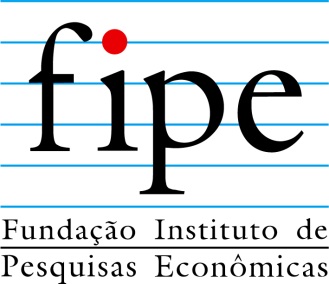 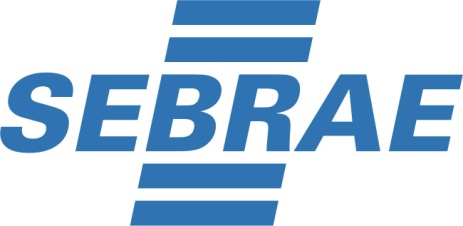 ÍNDICE DE CONFIANÇA DOS PEQUENOS NEGÓCIOS NO BRASIL Informações sobre este documento:Unidade de Gestão Estratégica Sebrae-NA(61) 3348-7640(61) 3348-7180Outras informações sobre o Sebrae:0800 570 0800